Onderzoekend leren
Hoe past onderzoekend leren in ons wiskundecurriculum?
Tool IG-1: Onderzoekend leren en de eisen van het wiskundecurriculum
© 2016 mascil project (G.A. no. 320693). Lead partner University of Nottingham; CC-NC-SA 4.0 license granted. The project mascil has received funding from the European Union’s Seventh Framework Programme (FP7/2007-2013).
[Speaker Notes: Deze tool promoot de reflectie van de docenten op hun huidige lespraktijk en analyseert welke aanpak het beste tegemoet komt aan de huidige curriculaire eisen. Om te beginnen denkt de groep na over wat de leerlingen leren door bezig te zijn met opdrachten waarin zij onderzoekend leren. Vervolgens bekijken zij waar er binnen de curriculumdocumenten sprake is van deze vorm van leren, en denken ze na over hoe en wanneer ze deze benadering toe kunnen passen.]
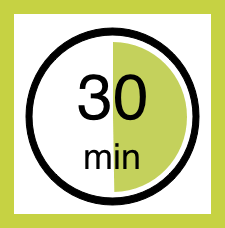 Overzicht
Doel: 
Meer begrip over hoe onderzoekend leren in relatie staat tot het curriculum.
We zullen:
Reflecteren op onze lespraktijk;
Analyseren welke aanpakken het best passen bij het curriculum.
[Speaker Notes: Deze tool promoot de reflectie van de docenten op hun huidige lespraktijk en analyseert welke aanpak het beste tegemoet komt aan de huidige curriculaire eisen. Om te beginnen denkt de groep na over wat de leerlingen leren door bezig te zijn met opdrachten waarin zij onderzoekend leren. Vervolgens bekijken zij waar er binnen de curriculumdocumenten sprake is van deze vorm van leren, en denken ze na over hoe en wanneer ze deze benadering toe kunnen passen. 

Vele docenten ervaren spanning tussen het gebruik van onderzoekende taken en het behandelen van de stof uit het curriculum. Men heeft de neiging om voorrang te geven aan de inhoud en conceptontwikkeling, ten koste van het ontwikkelen van belangrijke procesvaardigheden. De vaardigheden die leerlingen leren door het toepassen van onderzoekend leren worden in steeds meer landen expliciet gewaardeerd. In deze tool bespreken de docenten de huidige trends in het wiskundeonderwijs vanuit een internationaal en nationaal perspectief en reflecteren zij op de kennis, vaardigheden en waarden waarvan verwacht wordt dat leerlingen die leren binnen het wiskundeonderwijs.]
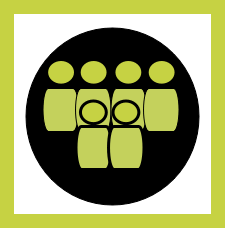 Onderzoekend leren en leereffecten
Wat leren leerlingen wanneer ze onderzoekend leren?
[Speaker Notes: Begin door de groep te vragen welke wiskunde zij denken dat hun leerlingen leren door bezig te zijn met Onderzoekend Leren. Waarschijnlijk zullen ze de nadruk leggen op ‘vaardigheden' of ‘procesvaardigheden’ zoals die welke genoemd staan in het Eurydiceverslag, Wiskundeonderwijs in Europa: Veelvoorkomende problemen en nationale richtlijnen, waarin vijf competentiegebieden genoemd worden:
Het beheersen van basale vaardigheden en procedures;
Het begrijpen van wiskundige concepten en principes;
Het toepassen van wiskunde in een realistische context;
Het communiceren over wiskunde; en
Op een wiskundige manier redeneren.]
Vijf compententiegebieden
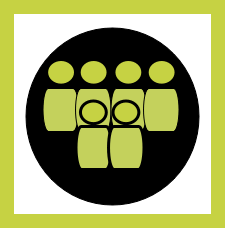 Het beheersen van basale vaardigheden en procedures;
Het begrijpen van wiskundige concepten en principes;
Het toepassen van wiskunde in een realistische context;
Het communiceren over wiskunde; en
Op een wiskundige manier redeneren.
Competenties in het curriculum
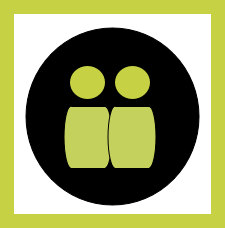 Bekijk het curriculum:
Waarom komen deze vijf compententies voor?
Wanneer en hoe zou je kunnen lesgeven om deze competenties te ondersteunen?
[Speaker Notes: Vraag nu de docenten om in tweetallen te werken. Deel aan elk paar een kopie uit van de curriculumdocumenten waarin uitgelegd wordt wat er gedoceerd en geleerd dient te worden. Vraag ze om deze documenten door te nemen om zo uit te zoeken welke van deze, of soortgelijke, vaardigheden genoemd worden in het curriculum en waar. Vertel ze dat u wilt dat ze nadenken over hoe en wanneer ze kunnen/moeten lesgeven om deze vaardigheden te promoten.

Curriculum kan gevonden woorden onder andere via:
https://www.examenblad.nl/ - Examenblad
http://www.slo.nl/ - SLO 
https://www.nvvw.nl/ - NVvW]
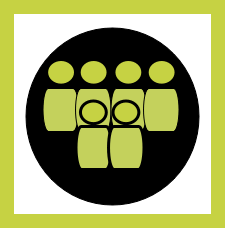 Finishing off
Bespreek samen hoe onderzoekend leren gebruikt kan worden om tegemoet te komen aan de eisen van het wiskundecurriculum. 

Lees je eigen lesplannen door en identificeer mogelijkheden om onderzoekend leren te implementeren. Volgende sessie moet je jouw ideeën hierover kunnen toelichten en delen.
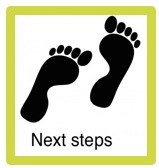 [Speaker Notes: Breng de groep weer bij elkaar, en bespreek hoe onderzoekend leren gebruikt kan worden om tegemoet te komen aan de eisen van het wiskundecurriculum. 

Vraag de groep om hun lesplannen door te lezen en mogelijkheden om onderzoekend leren te implementeren te identificeren. Volgende sessie moeten ze hun ideeën kunnen toelichten en delen.

References
Eurydice (2011) Mathematics Education in Europe: Common Challenges and National Policies. EACEA. Available from http://eacea.ec.europa.eu/education/eurydice.]